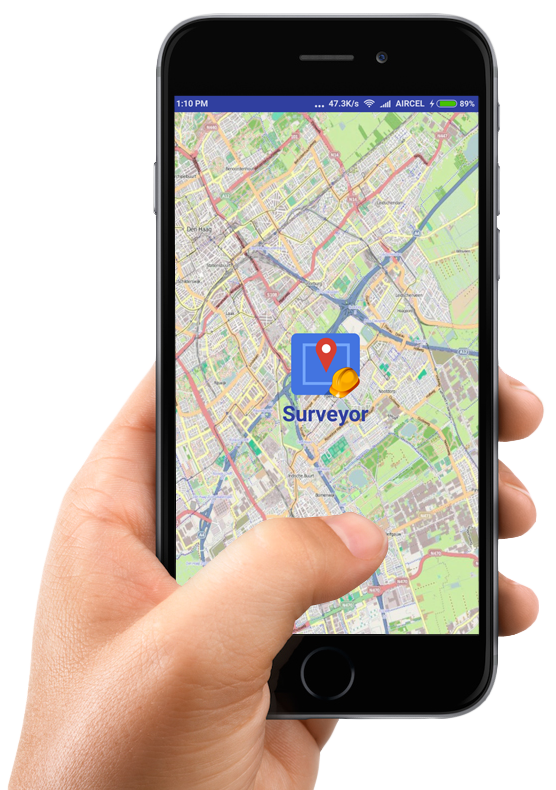 Surveyor
Your survey partner
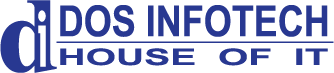 Introduction
We have developed an android app which does both efficiently and in a cost 
effective way.  All types of GIS features can be collected along with MIS 
information. In addition the data can be sent to the server from the field directly.
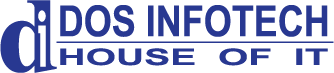 Advantages
Google Map interface to identify the points more precisely.
Easy to survey point, line and area features .
Collect MIS data of the survey easily.
Save survey data and upload later.
Upload survey data directly to server.
Use exported data in GIS software i.e. QGIS
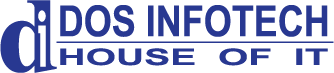 Select Layer
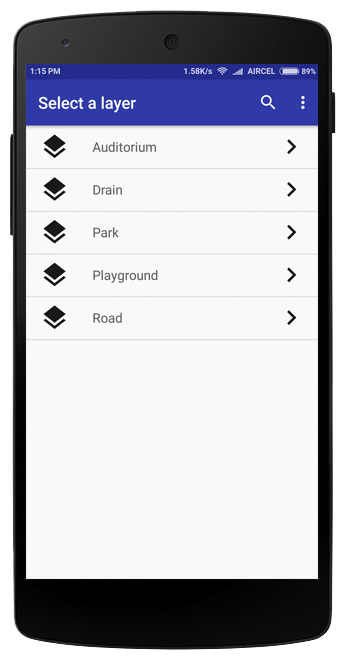 Select the layer you wish to survey.
Survey Map
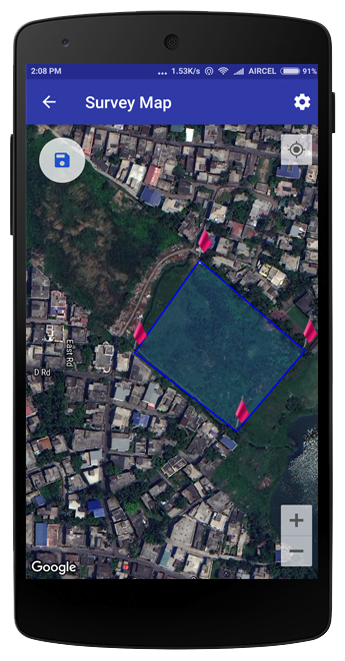 Google Map interface with 4 types of map.